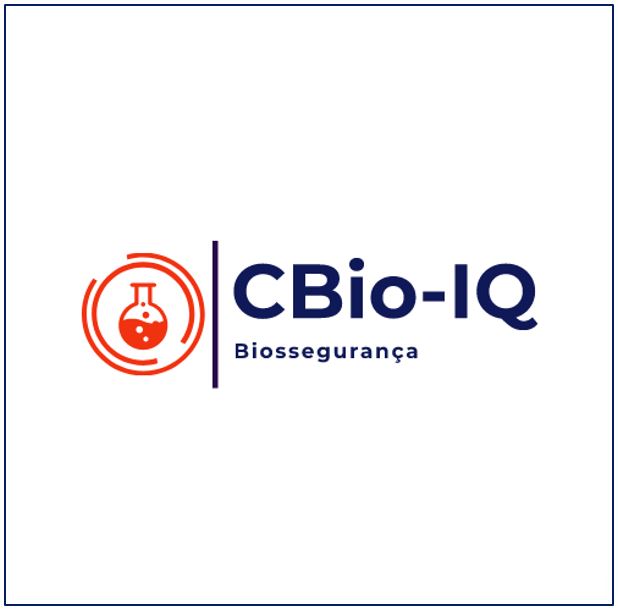 CORONAVÍRUS
HIGIENIZE  O CALÇADO
1. Umedeça o calçado por alguns segundos
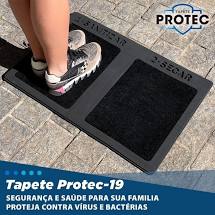 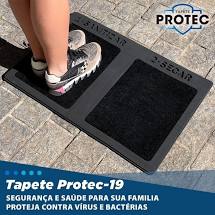 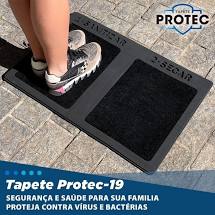 2. Seque o calçado no segundo tapete
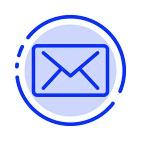 biossegurança.egq.comissão@id.uff.br